Вегетативне
розмноження рослин
Підготувала 
вчитель біології 
Сватівської ЗОШ І-ІІІ ст. №2 
Скиртач І.О.
Ми пагінці плекаємо кущів,
Щоб відновить красу троянди ними.
Хай кущ старий і всохне без дощів, -
Весною пагін молодий цвістиме! 


В.Шекспір
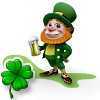 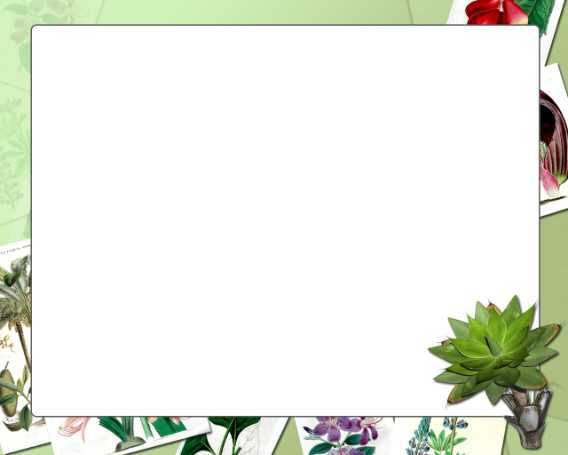 Вегетативне розмноження – це розмноження вегетативними органами, їхніми видозмінами чи багатоклітинними частинами цих органів.
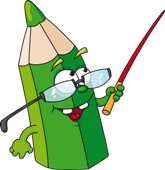 Ґрунтується вегетативне розмноження на явищі регенерації, тобто здатність відновлювати цілий організм з його частин у результаті поділу та подальшої спеціалізації клітин.
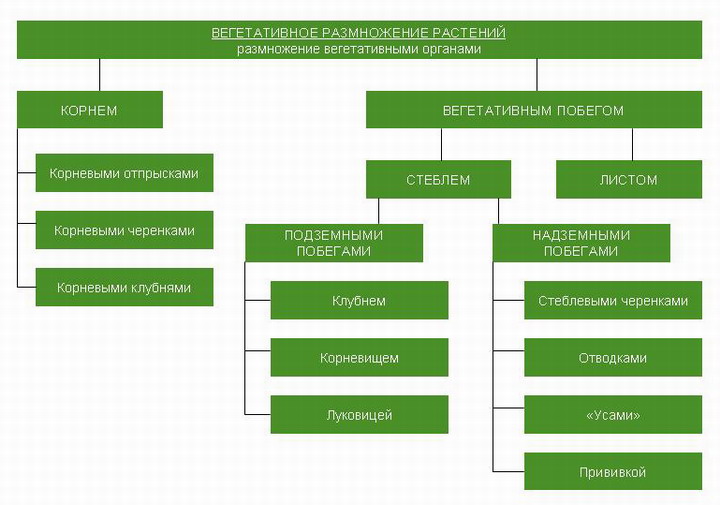 Вегетативне розмноження рослин
Коренем
Вегетативним пагоном
Кореневими живцями
Стеблом
Листком
Кореневими відводками
Надземним пагоном
Підземним пагоном
Кореневими клубнями
Стебловими живцями
Клубнем
Кореневищем
Відводками
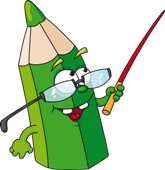 Цибулиною
Вусами
Щепленням
Розмноження коренями
Корневими
живці
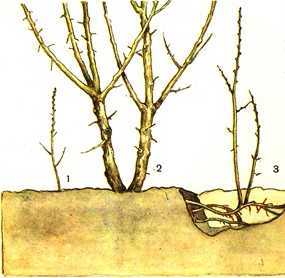 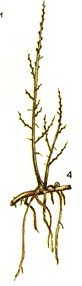 Обліпиха
Малина
Айстра
Конвалія
Валеріана
Драцени
М'ята
Розмноження коренями
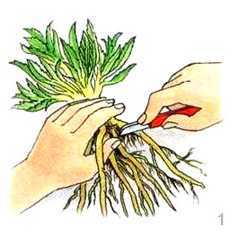 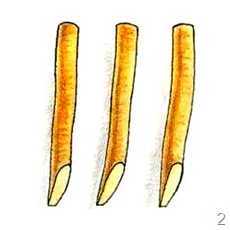 Корневими
живці
мак турецький
ветрениця японськая 
коров'як
Размножение корневыми            Нарезать кусочками 
черенками: обрезать                    по 5 см и сделать косой срез
длинные корни.
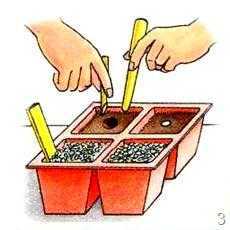 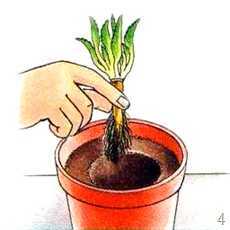 Черенки воткнуть в почвосмесь    Молодые растения 
 для рассады, сверху насыпать       пересадить в горшки или 
 слой песка или керамзита.            сразу же высадить в открытый грунт
Розмноження коренями
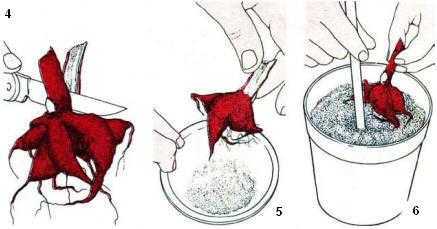 Кореневими
клубнями
Жоржини 
Бегонії
4 - Стовщені коріння ділять на частини, щоб кожна мала хоча б одну бруньку.
5 - Поверхня зрізів обробляють фунгіцидом. Матеріал залишають на час в сухому, теплому, добре вентильованому місці.     
6 - Коли на поверхні зрізів сформується захисний корковий шар, живці висаджують.
Розмноження стеблом
Підземними пагонами
Клубнями
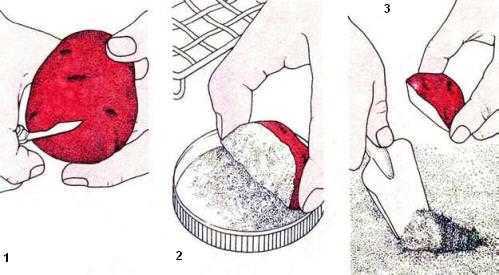 Артишок
   Земляна груша
   Картофель
   Латаття 
    Настурції
Розмноження стеблом
Підземними пагонами
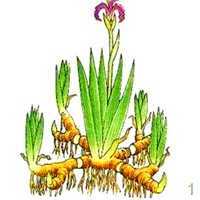 Корневищем
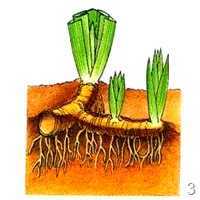 Бегонія королівська    
Ірис    
Канна    
конвалія 
  м'ята    
Папороті (деякі)    
Півонія    
пирій повзучий   
 сансевьера
После того как растение отцветет, его выкапывают, отделяют боковые отростки.
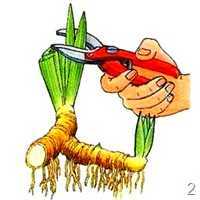 Высаживают так, чтобы отросток корневища находился непосредственно под поверхностью почвы.
Обрезают верхушки длинных листьев.
Розмноження стеблом
Підземними пагонами
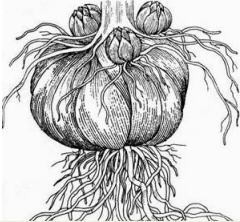 Цибулинами
Нарцис
Тюльпан
Цибуля
Лілії
Нарцис
Пролісок
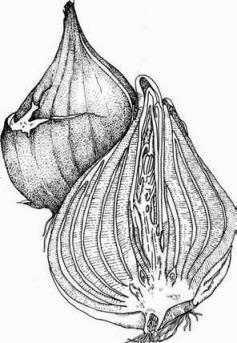 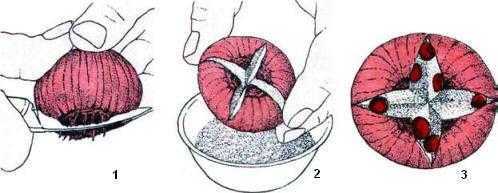 Розмноження стеблами
Надземними пагонами
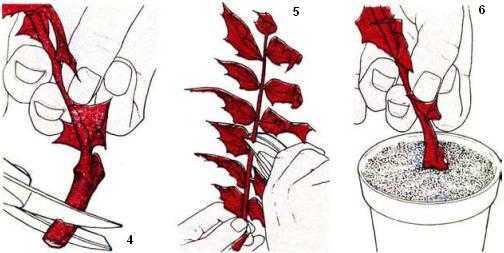 Стебловими черенками
Виноград
   Гевея
   Камелія
   Плющ
Розмноження стеблами
Надземними пагонами
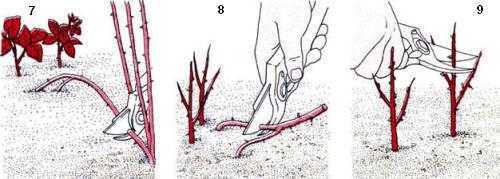 Живцями
Малина
Агрус
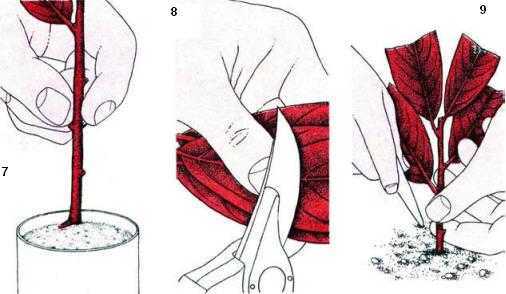 Розмноження стеблами
Надземними пагонами
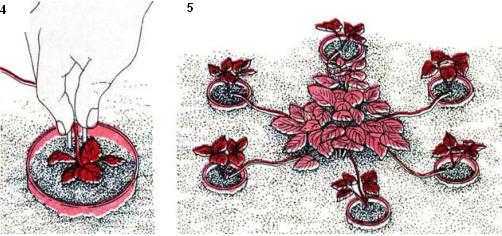 «Вусами»
гравілат повзучий 
 жівучка повзуча    
суниця;   
 Злаки - деякі види    
Камнеломка   
 перстач
Розмноження стеблами
Надземними пагонами
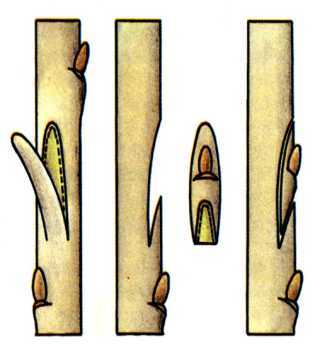 Щеплення
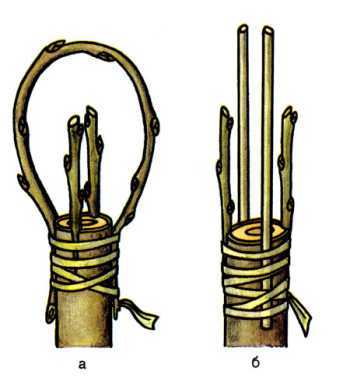 Слива
Персик
Вишня
Абрикос 
Яблуня
Прививка щитком
Прививка побегами
Розмноження листками
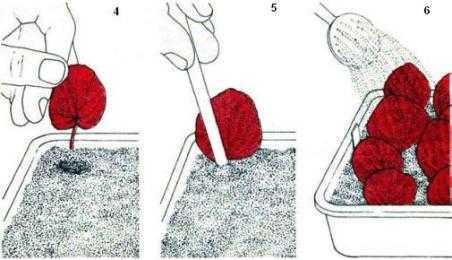 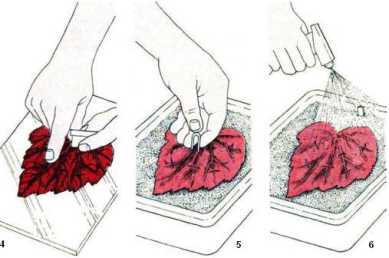 Листковою пластинкою з черешком:    
Бегонії - окрім королівської    
Пеперомія зморшкувата    
Сенполия
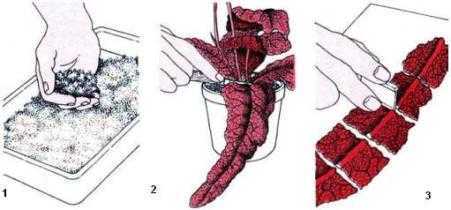 Листковим черенком із средньою жилкою: 
 Глоксинія
Значення вегетативного розмноження
Біологічне значення
Господарське значення
Розмноження рослин у разі пошкодження значної частини рослини (пожежі, вирубки і пр.)
Можливість розмноження квіткових рослин при відсутності факторів перехресного запилення - вітру, комах..
Можливість швидкого відтворення дворічних і багаторічних рослин
Необхідність збереження спадкових ознак сорту
Можливість поєднання корисних ознак декількох рослин в одному
Домашнє завдання
§26 прочитати, закласти досліди для практичної роботи №1 с14